CMPS 3120: Computational GeometrySpring 2013
A
B
d(B,A)
Shape Matching
4/18/13
CMPS 3120 Computational Geometry
1
Translate
When are two shapes similar?
Are these shapes similar?
Translate & Rotate
Translate
When are two shapes similar?
Are these shapes similar?
Translate & Rotate
Translate
Translate & Scale
When are two shapes similar?
Are these shapes similar?
Translate & Rotate
Translate
Translate & Scale
Translate & Reflect
When are two shapes similar?
Are these shapes similar?
Translate & Rotate
Translate
Translate & Scale
Translate & Reflect
Partial Matching
When are two shapes similar?
Are these shapes similar?
Translate & Rotate
Translate
Translate & Scale
Translate & Reflect
Partial Matching
When are two shapes similar?
Are these shapes similar?
Geometric Shape Matching
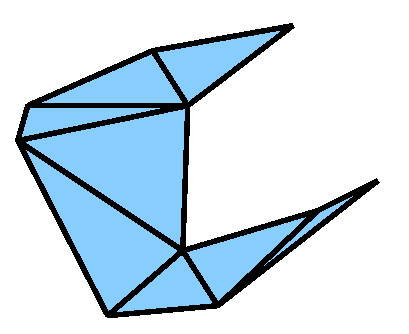 Given:
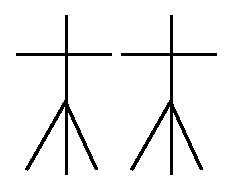 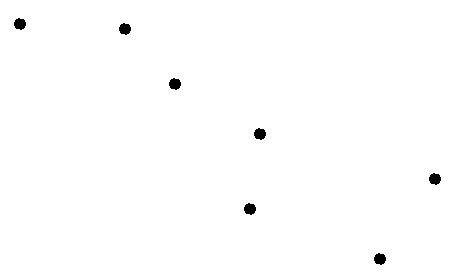 Two geometric shapes, each composed of a number of basic objects such as
points
line segments
triangles
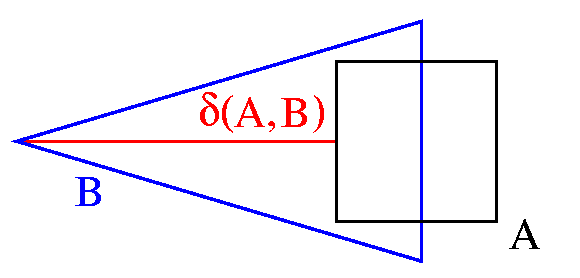 An application dependant distance measure d, e.g., the Hausdorff distance
A set of transformations T, e.g., translations, rigid motions, or none
min d(T(A),B)
Matching Task:       	     Compute
TÎT